Im Informationsdschungel
Im Informationsdschungel
Meinungsbildung
Im Informationsdschungel
Fallbeispiel Luisa
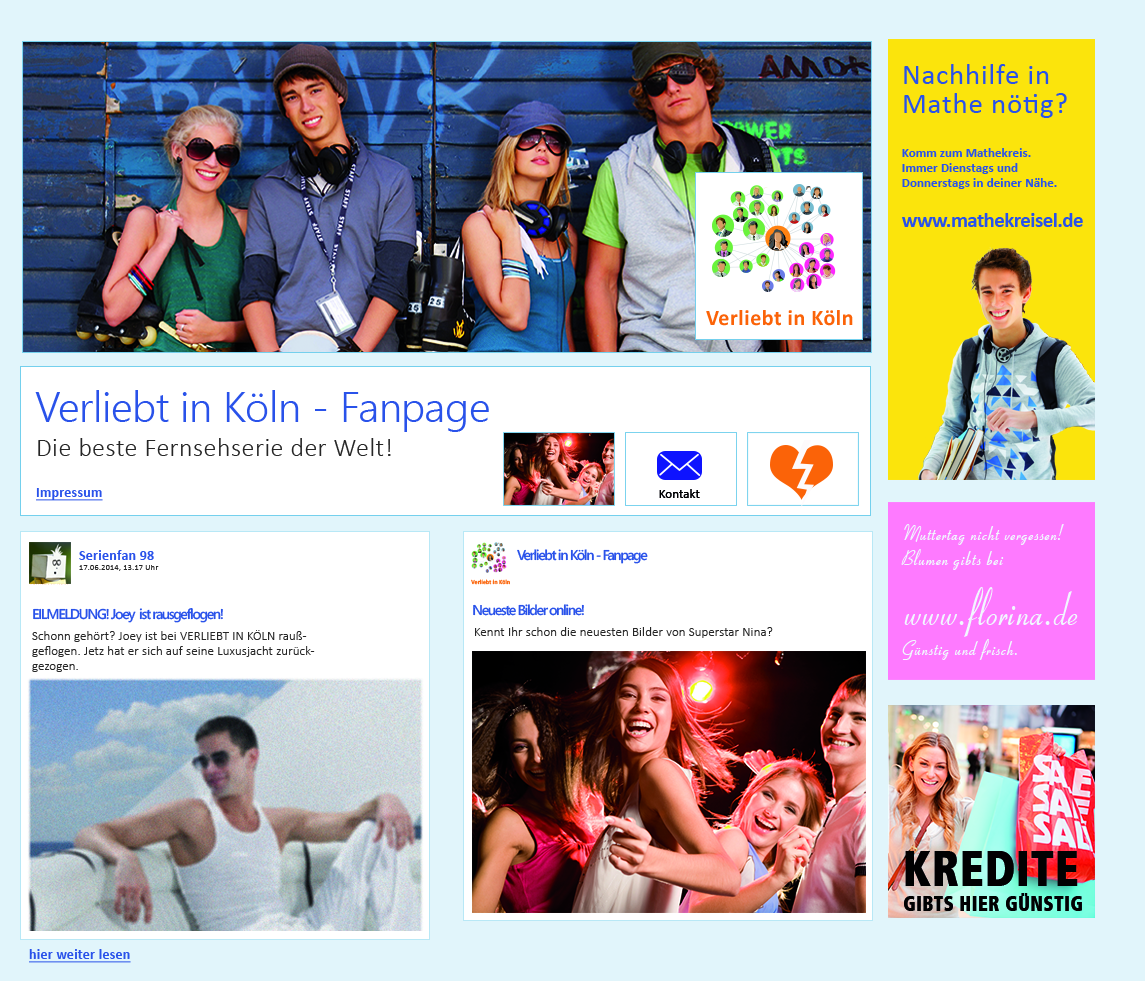 Im Informationsdschungel
Nutzerinhalte